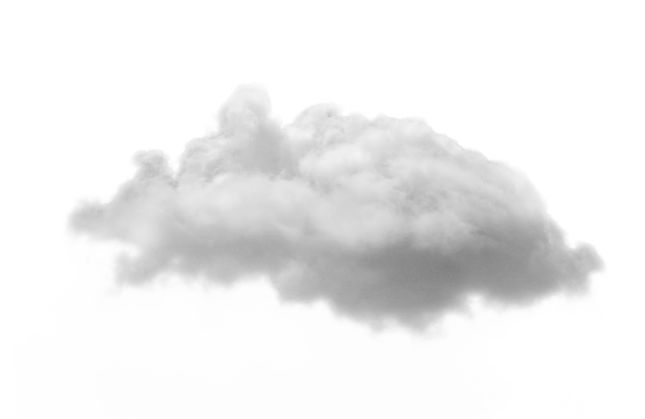 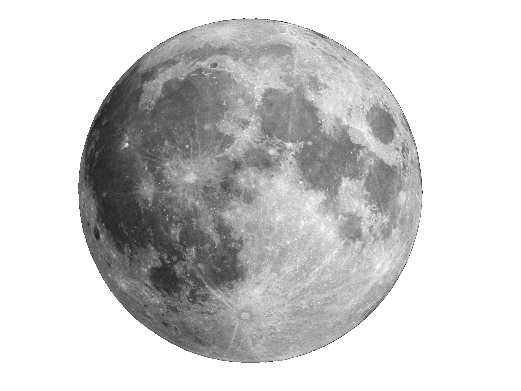 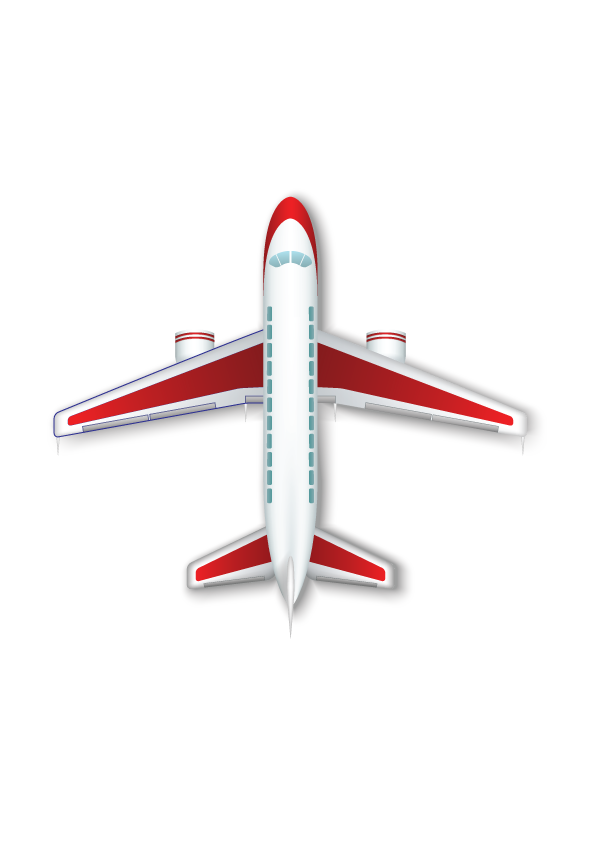 আজকের ক্লাসে সবাইকে স্বাগতম
Avey nvmvb
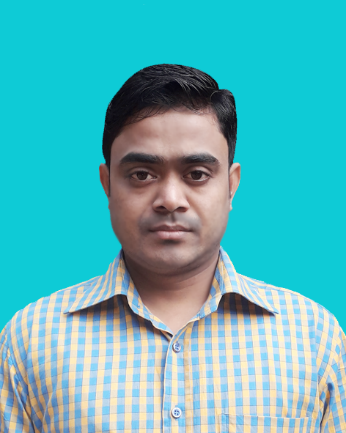 mnKvwi wk¶K
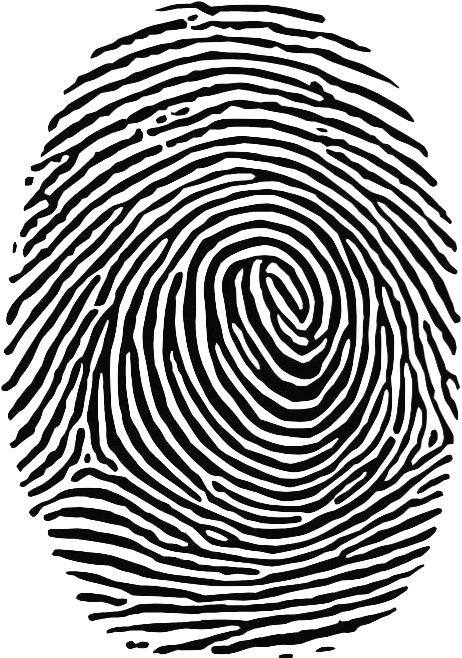 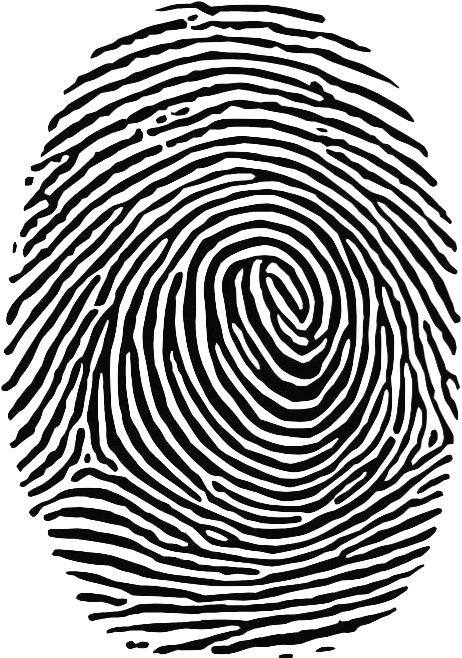 weRevM miKvwi cÖv_wgK we`¨vjq
‡mbevM, †bvqvLvjx|
Mobile No: 01672017410
mdabuhasan47@gmail.com
Done
পাঠ পরিচিতি
শ্রেণি: পঞ্চম
বিষয়: বাংলাদেশ ও বিশ্বপরিচয়
অধ্যায়: চার
আমাদের অর্থনীতি: কৃষি  ও শিল্প
পাঠ ৩: আলু তৈলবীজ ও মসলা
পৃষ্ঠা: ৩২-৩৩
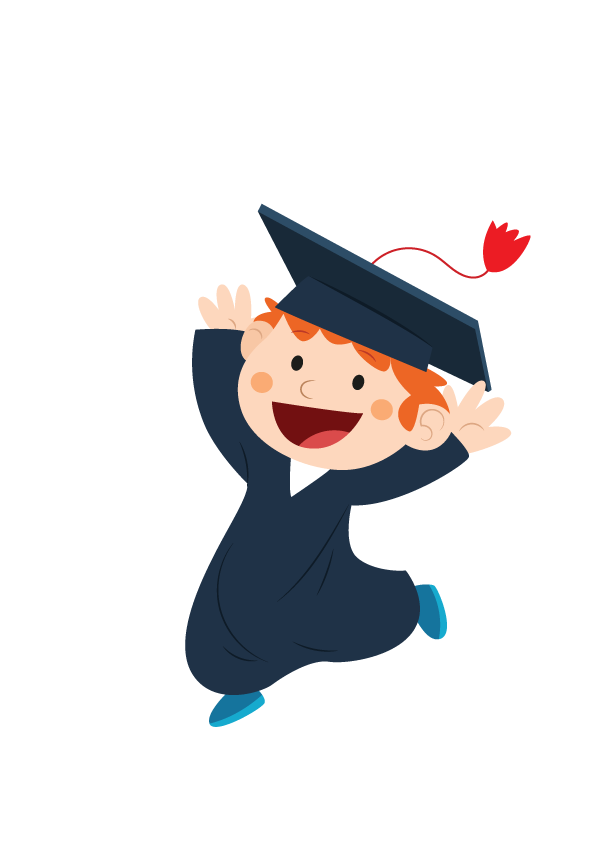 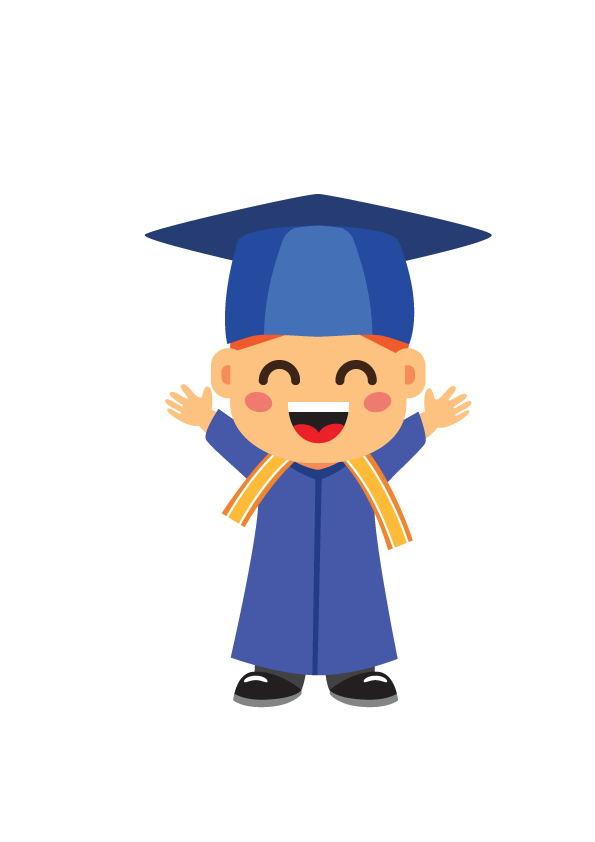 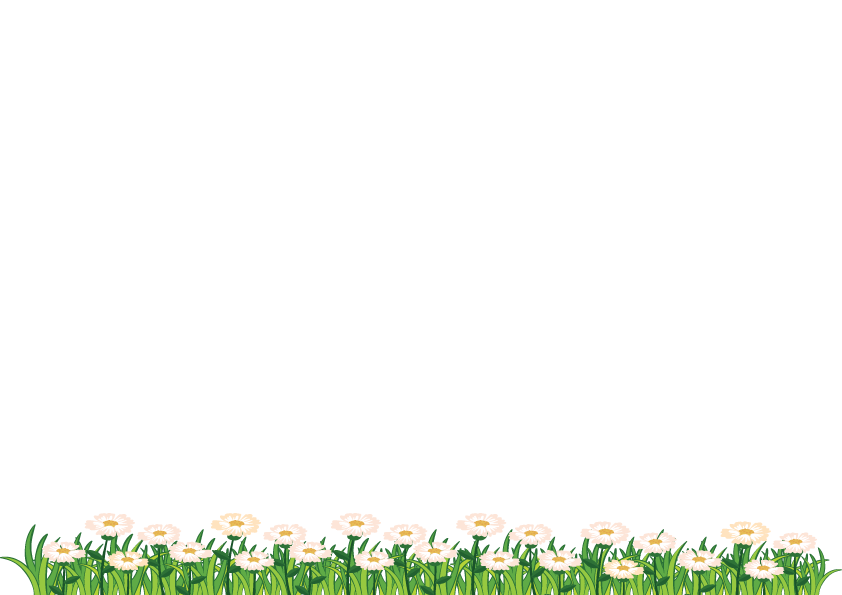 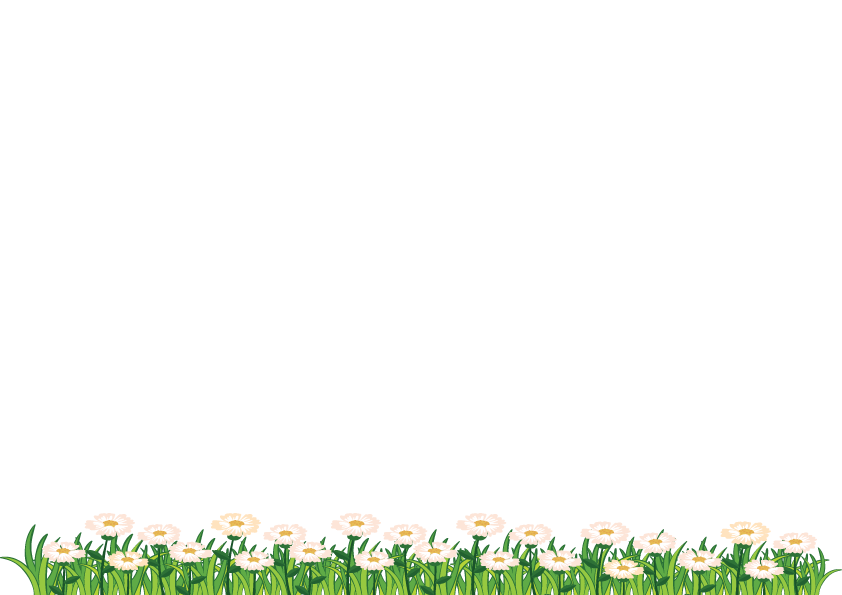 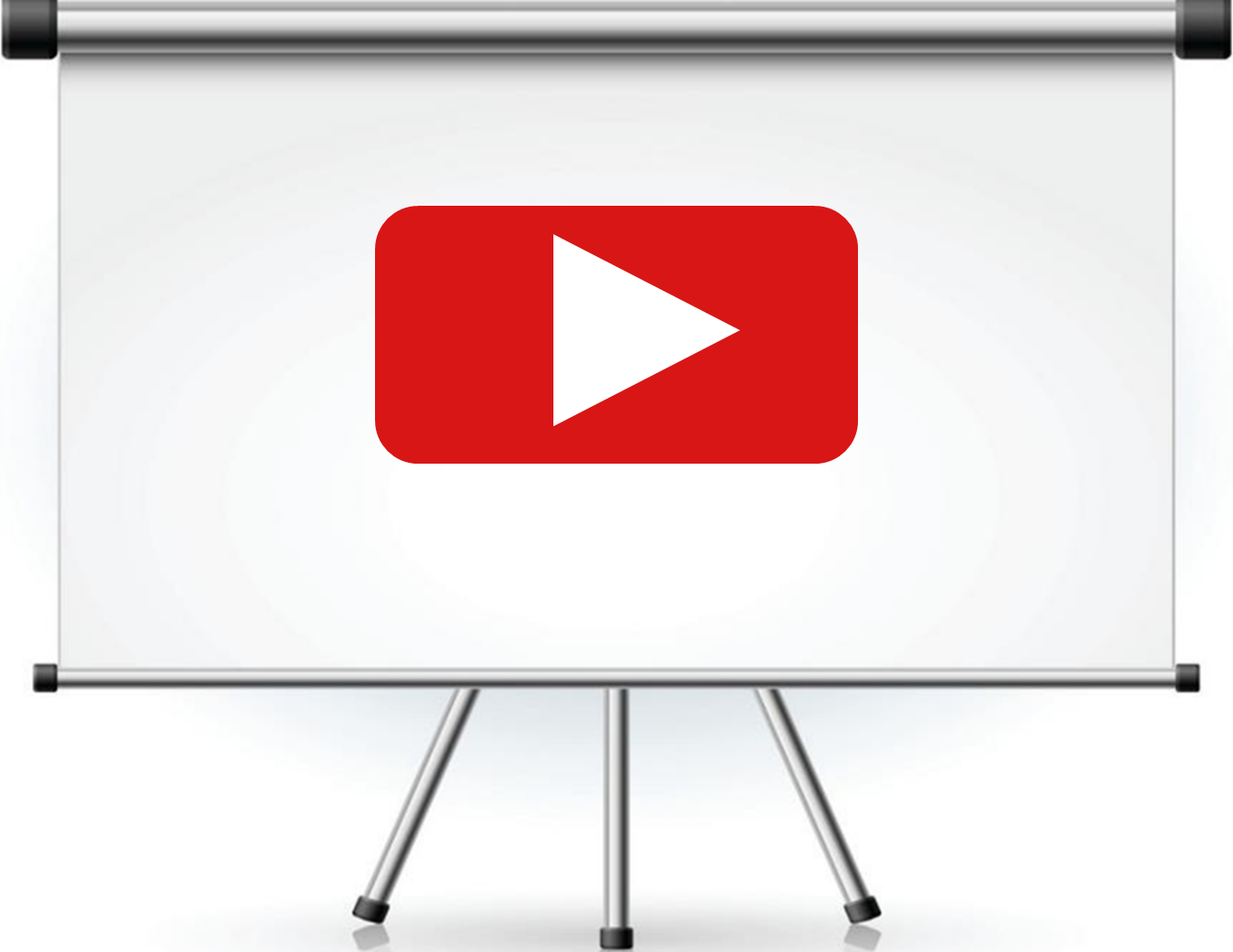 এসো আমরা একটি  ভিডিও     দেখি।
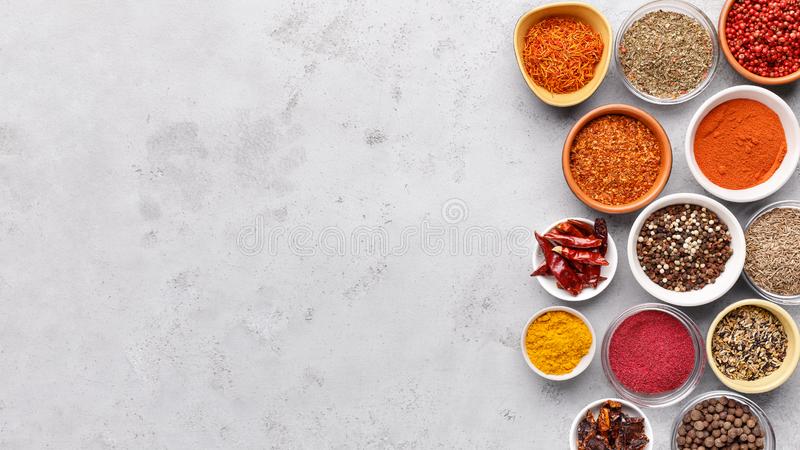 আজকের পাঠ . . .
Avjy , ˆZjexR 
I gmjv
শিখনফলঃ
১৫.৩.১ বাংলাদেশের প্রধান প্রধান কৃষিজাত দ্রব্য সম্পর্কে বলতে পারবে।
১৫.৩.২ বাংলাদেশ যে একটি কৃষিভিত্তিক দেশ তা বলতে পারবে।
এসো আমরা কিছু ছবি দেখি।
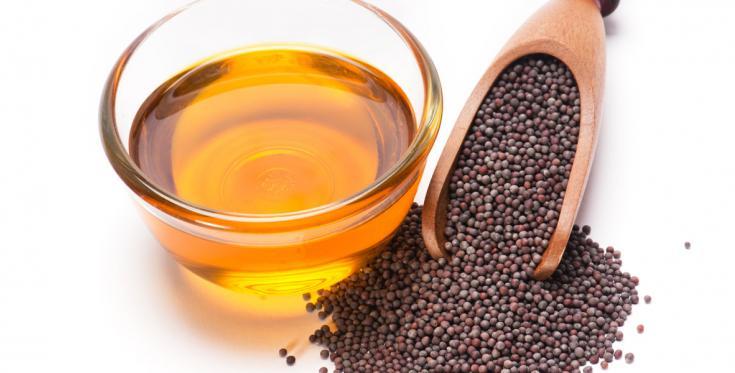 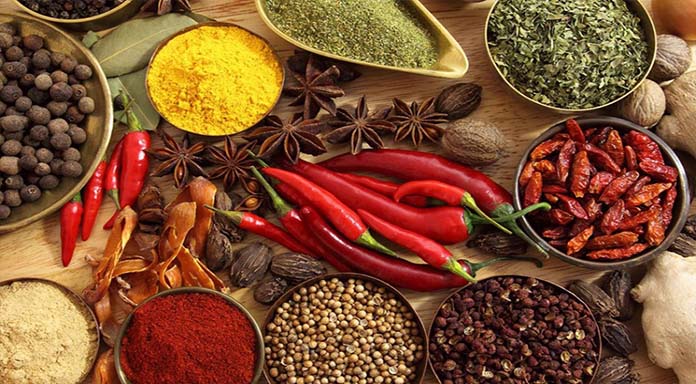 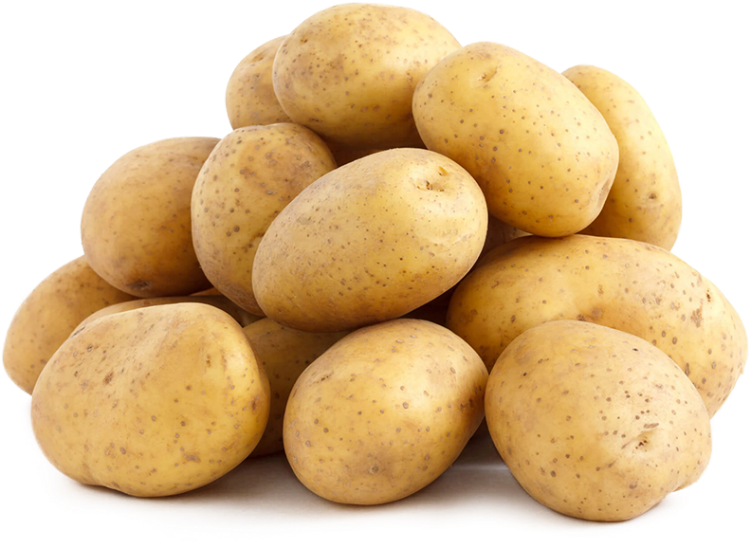 তৈলবীজ
মসলা
আলু
ছবিগুলোতে কী দেখা যাচ্ছে?
এসো আমরা আরো কিছু ছবি দেখি।
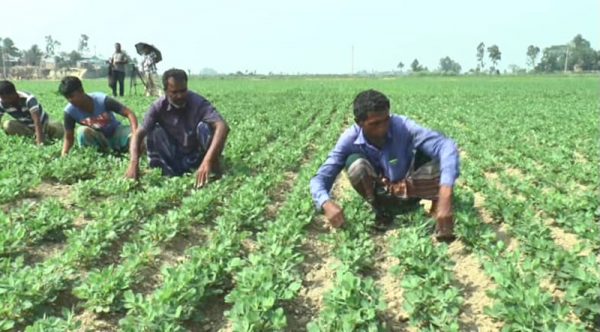 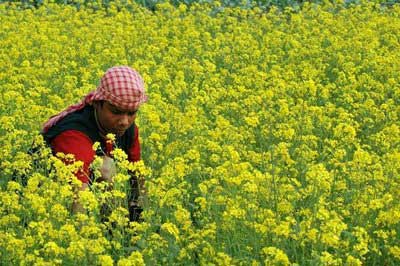 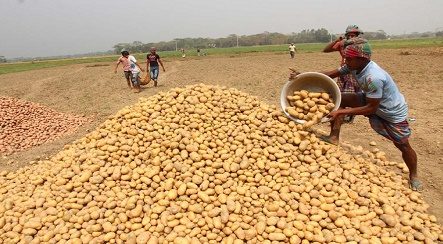 ছবিগুলোতে কী দেখা যাচ্ছে?
তোমাদের আশেপাশে আলু, তৈলবীজ বা কোনো মসলার চাষ হতে দেখেছ কি?
কৃষক জমি চাষ করছেন। কৃষকেরা 
আলু তুলছেন।
আলু একটি প্রয়োজনীয় খাদ্য।
এখানে গোল আলু ও মিষ্টি আলুর চাষ বেশি হয়।
আলু
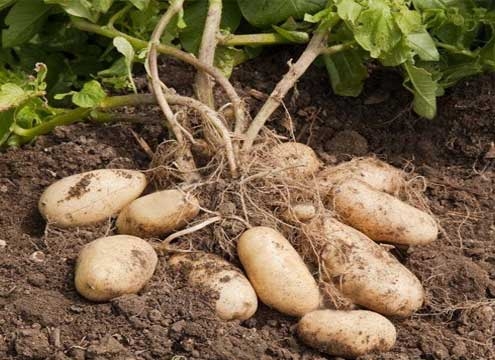 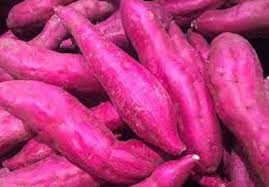 আমাদের দেশের উর্বর দোআঁশ ও বেলে মাটি আলু চাষের জন্য বিশেষ উপযোগী।
দেশের চাহিদা মেটানোর পর উদ্বৃত্ত আলু বিদেশে রপ্তানি করা হয়।
একক কাজ
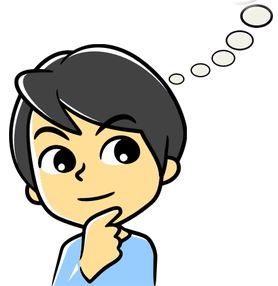 সঠিক উত্তরটি যাচাই কর।
(১) কোনটি দিয়ে আমরা অনেক খাবার রান্না কারি?
(খ) চা
(ক) তেল
(ঘ) পুইশাক
(গ) পাট
(২) কোনটি আমাদের বিদেশ থেকে আমদানি করতে হয়?
(ক) আলু
(খ) পটল
(ঘ) তেল
(গ) পাট
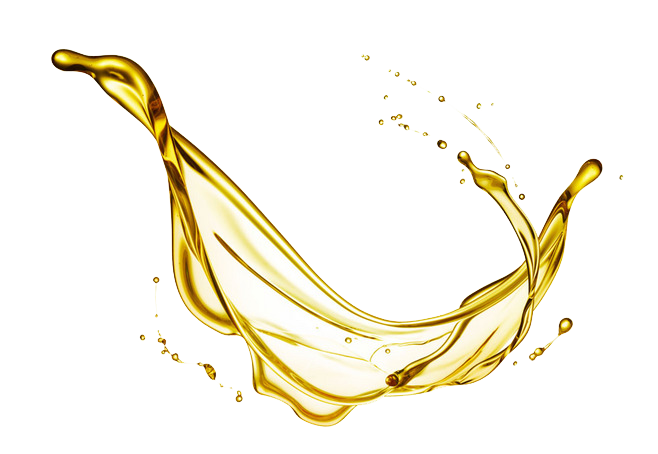 এসো আমরা কিছু ছবি দেখি।
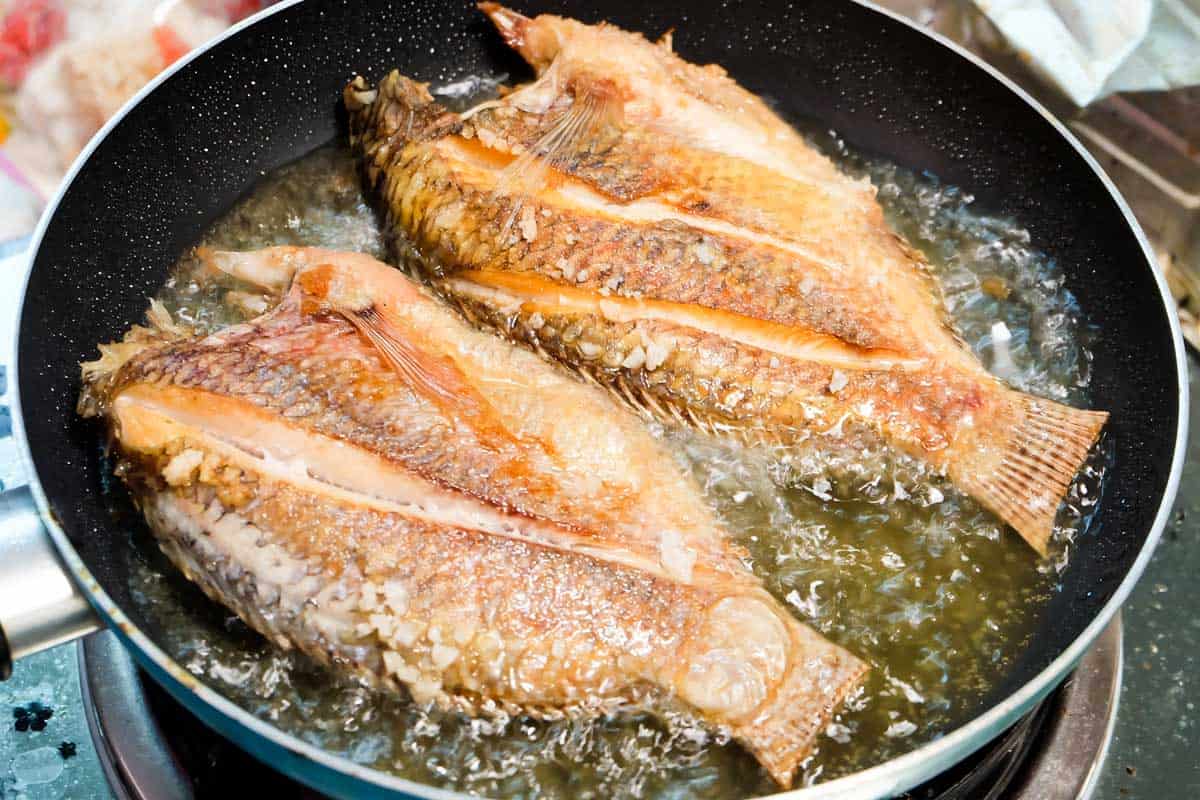 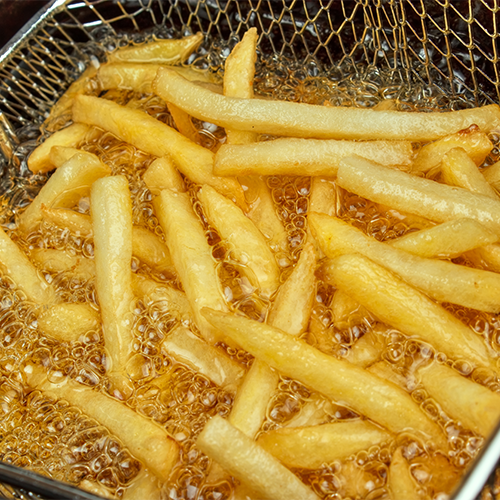 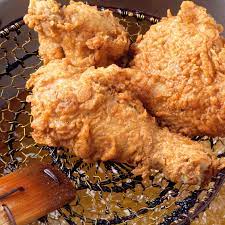 আমরা তৈল দিয়ে অনেক খাবার রান্না করি।
ছবিগুলোতে কী দেখতে পাচ্ছো?
এসো আমরা আরো কিছু ছবি দেখি।
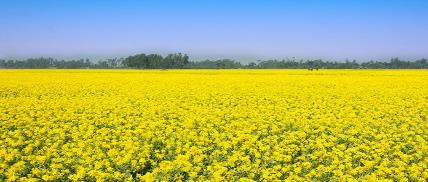 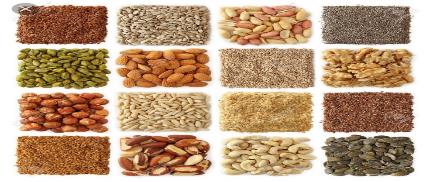 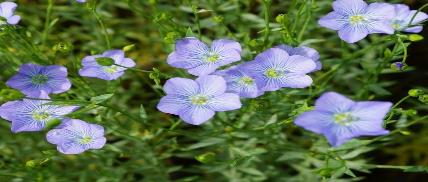 সরিষা
তিসি
বাদাম
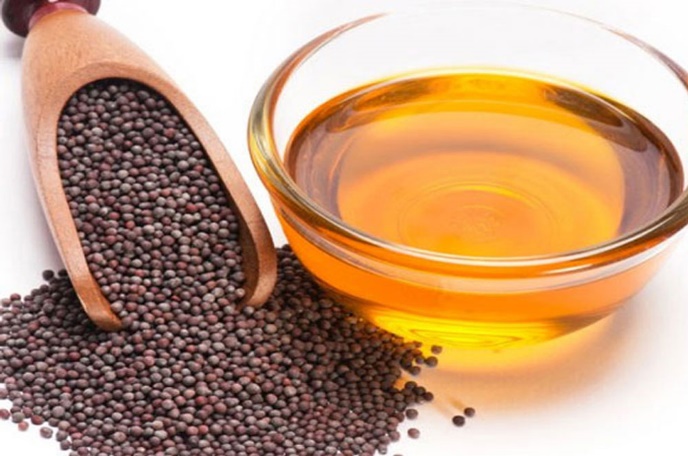 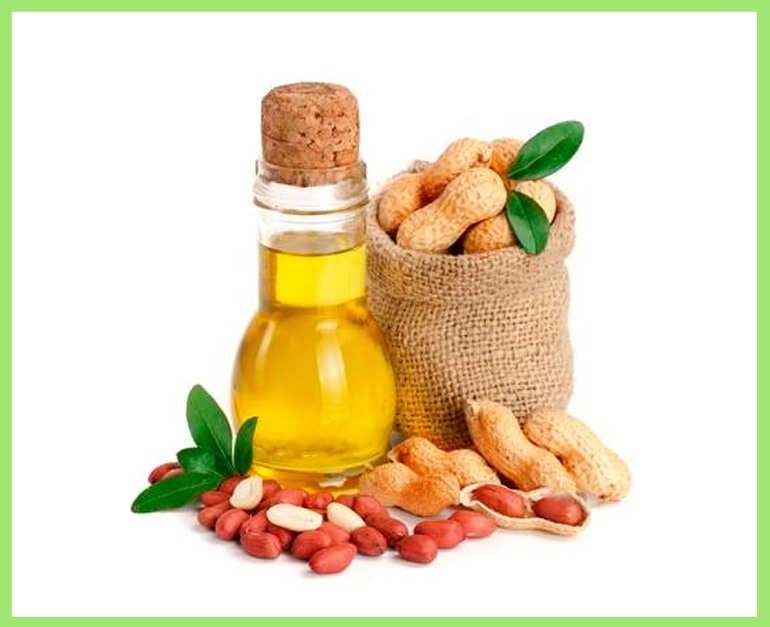 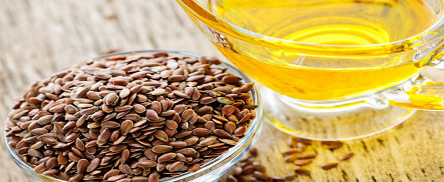 তৈলবীজ
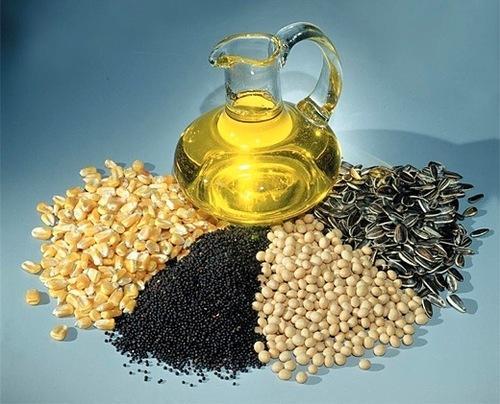 সরিষা, বাদাম বা তিসির বীজ পেষণ করে আমরা তৈল পেয়ে থাকি। তবে চাহিদা পূরণের জন্য আমাদের বিদেশ থেকে তৈল আমদানি করতে হয়।
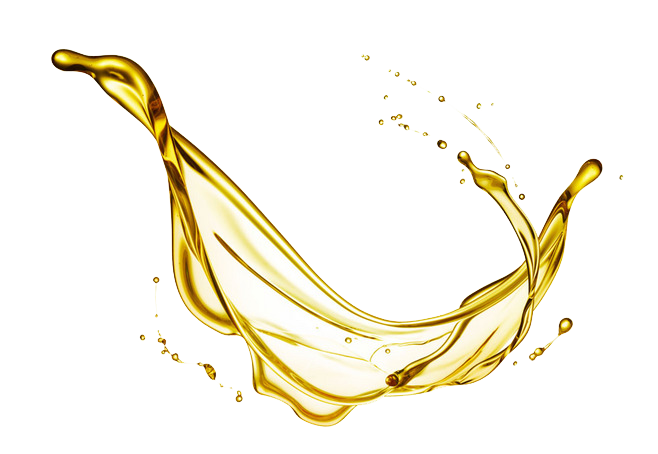 ছবিতে কী দেখতে পাচ্ছো ?
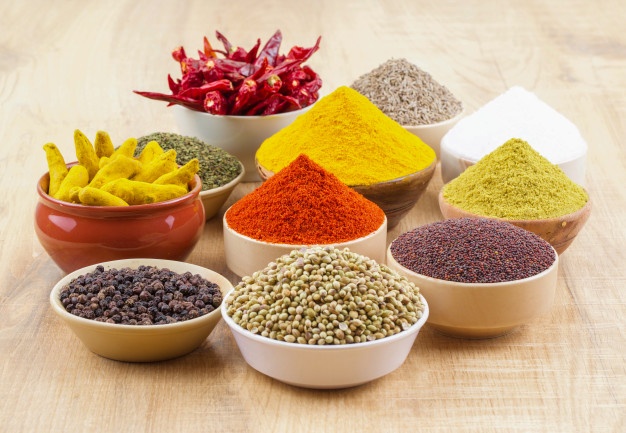 খাবারকে সুস্বাদু করতে আমরা বিভিন্ন ধরনের মসলা ব্যবহার করি।
বিভিন্ন ধরনের মসলা
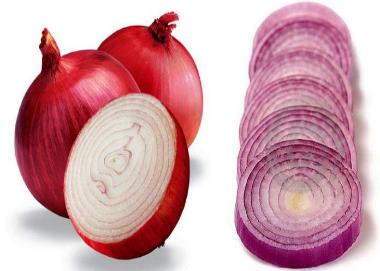 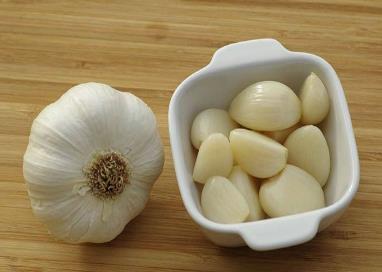 আমরা পেঁয়াজ, রসুন, আদা, হলুদ, মরিচ ইত্যাদি উৎপাদন করি।
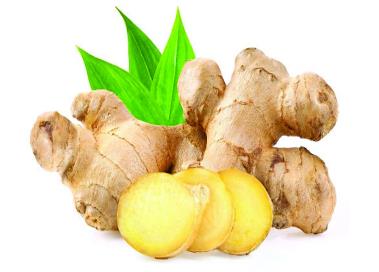 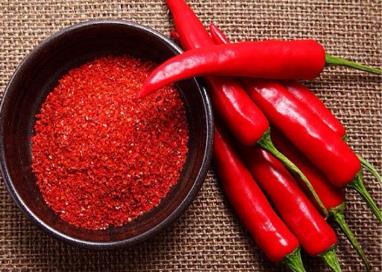 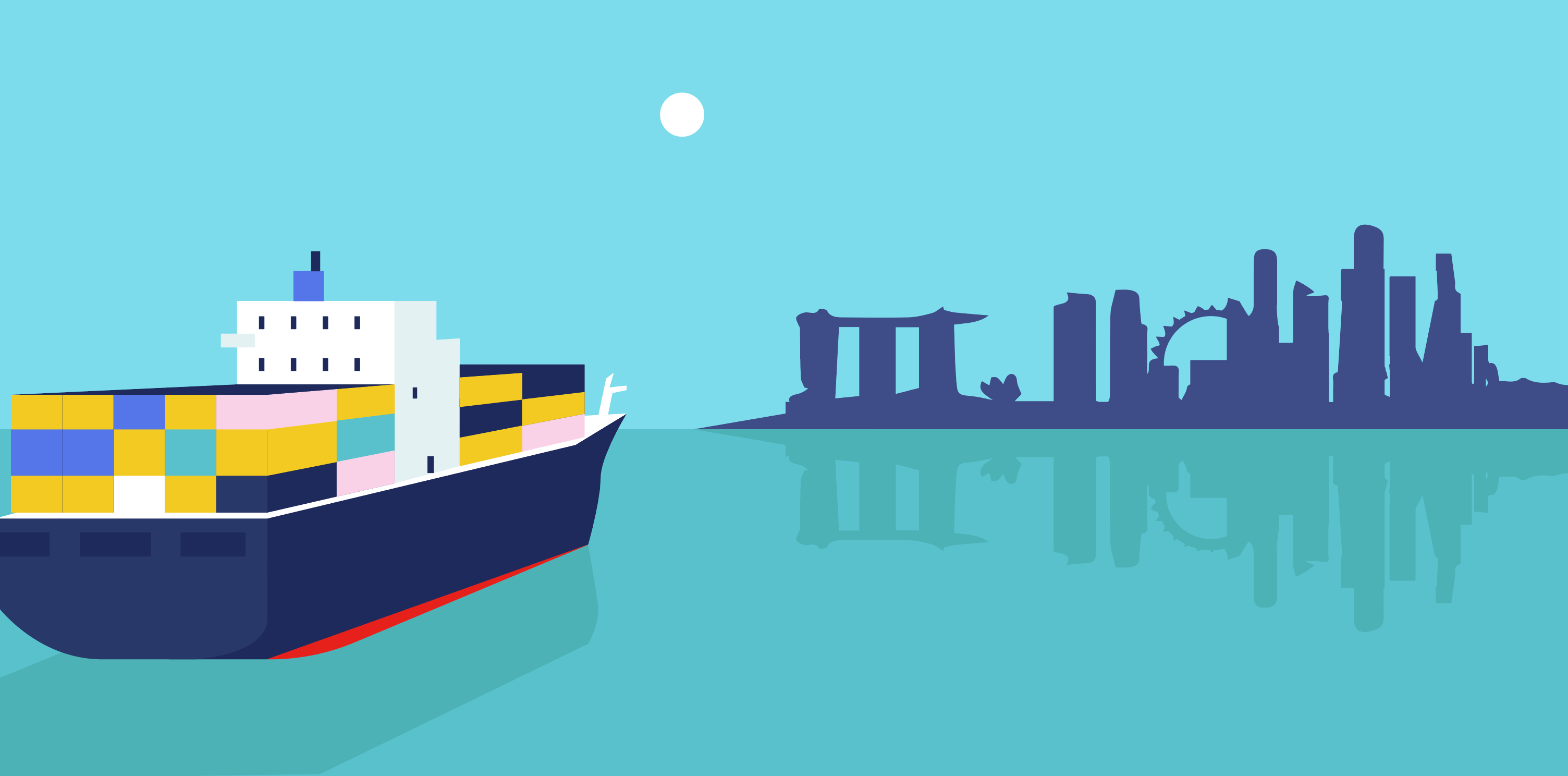 দেশে যে পরিমাণ মসলা উৎপন্ন হয়, তাতে দেশের মসলার চাহিদা অনেকখানি পূরণ হয়।
তবে ঘাটতি মেটাতে কিছু পরিমাণ মসলা আমদানি করতে হয়।
জোড়ায় কাজ
নিচের বাক্যগুলো জোড়ায় আলোচনা করে সম্পূর্ণ কর এবং খাতায় লিখ।
১) বাংলাদেশের উর্বর ________ ও _______ মাটি আলু চাষের জন্য বিশেষ উপযোগী।  
২) আলু একটি __________ খাদ্য। 
৩) এদেশে গোল আলু ও  _______ আলুর চাষ বেশি হয়।
৪) দেশের চাহিদা মেটেনোর পর উদ্বৃত্ত  ______ বিদেশে রপ্তানি করা হয়।
দোআঁশ
বেলে
প্রয়োজনীয়
মিষ্টি
আলু
এসো পাঠ্য বইয়ের ৩২ ও ৩৩ পৃষ্ঠা খুলি।
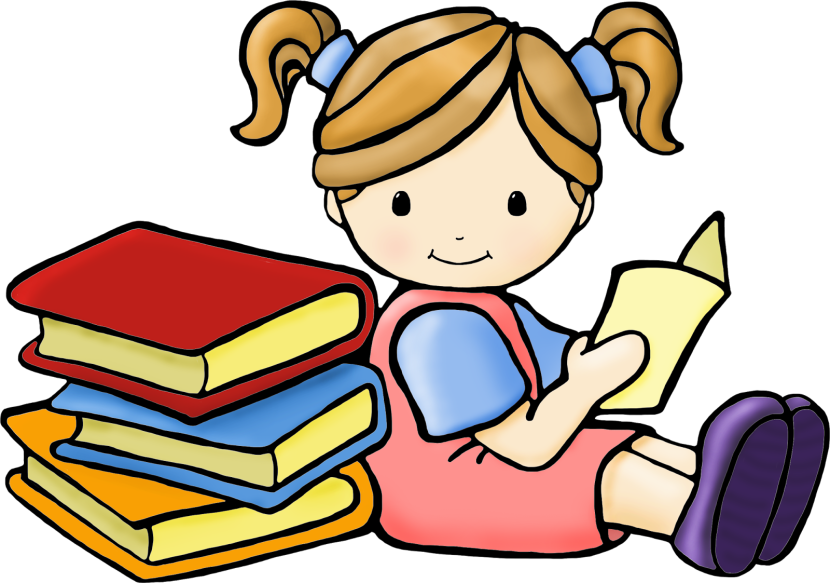 ক| এসো বলি
নিচের উপাদানগুলো কীভাবে ফসলের চাষকে প্রভাবিত করে তা শিক্ষকের সহায়তায় আলোচনা কর।
আবহাওয়া ও জলবায়ু
মাটি
ভোক্তার চাহিদা
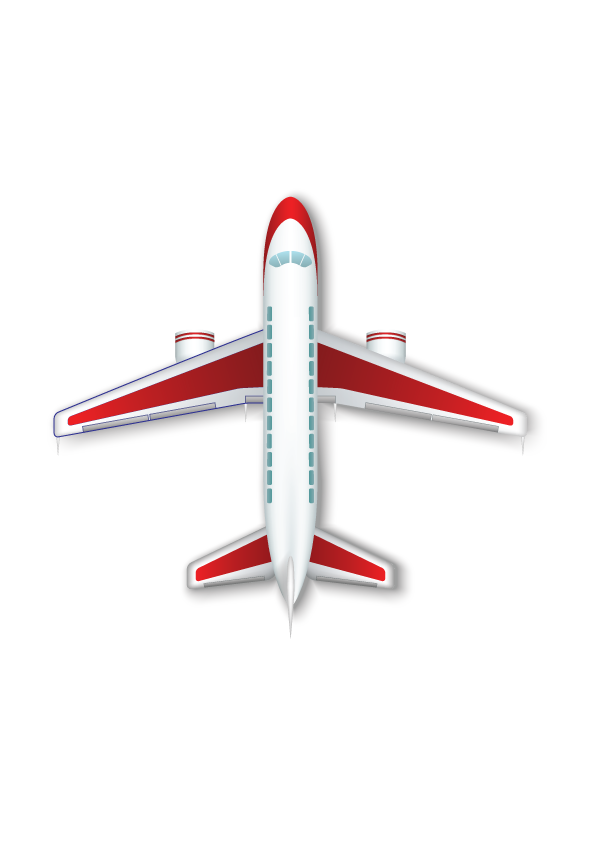 দলগত কাজ
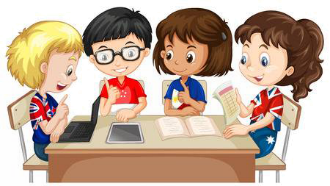 আমরা খাবার সুস্বাদু করতে কী কী মসলা ব্যবহার করি ?
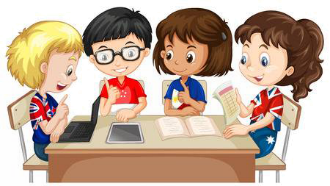 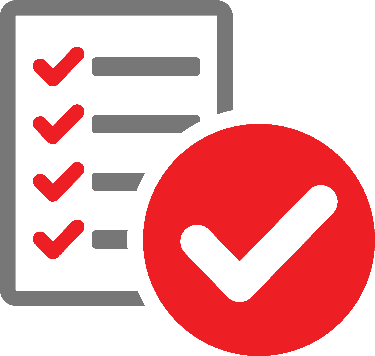 মূল্যায়ন
নিচের প্রশ্নগুলোর উত্তর দাও
(১) কী ধরনের মাটি আলু চাষের জন্য উপযোগী।
(২) তিনটি তৈলবীজের নাম বল?
(৩) খাবর সুস্বাদু করতে আমরা কী ব্যবহার করি?
(৪) কয়েকটি মসলার নাম বল।
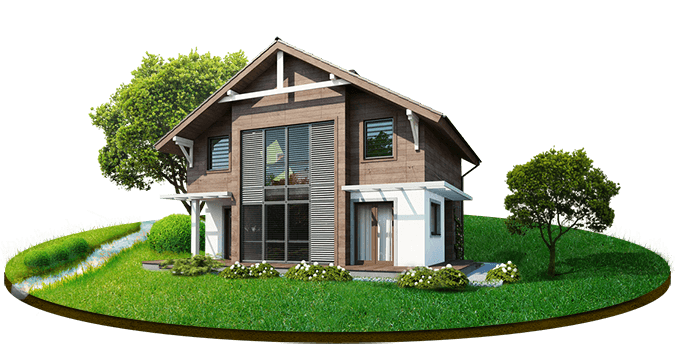 বাড়ির কাজ
আলু কী? আলু থেকে তৈরি তোমার পছন্দের তিনটি খাবারের নাম লিখ।
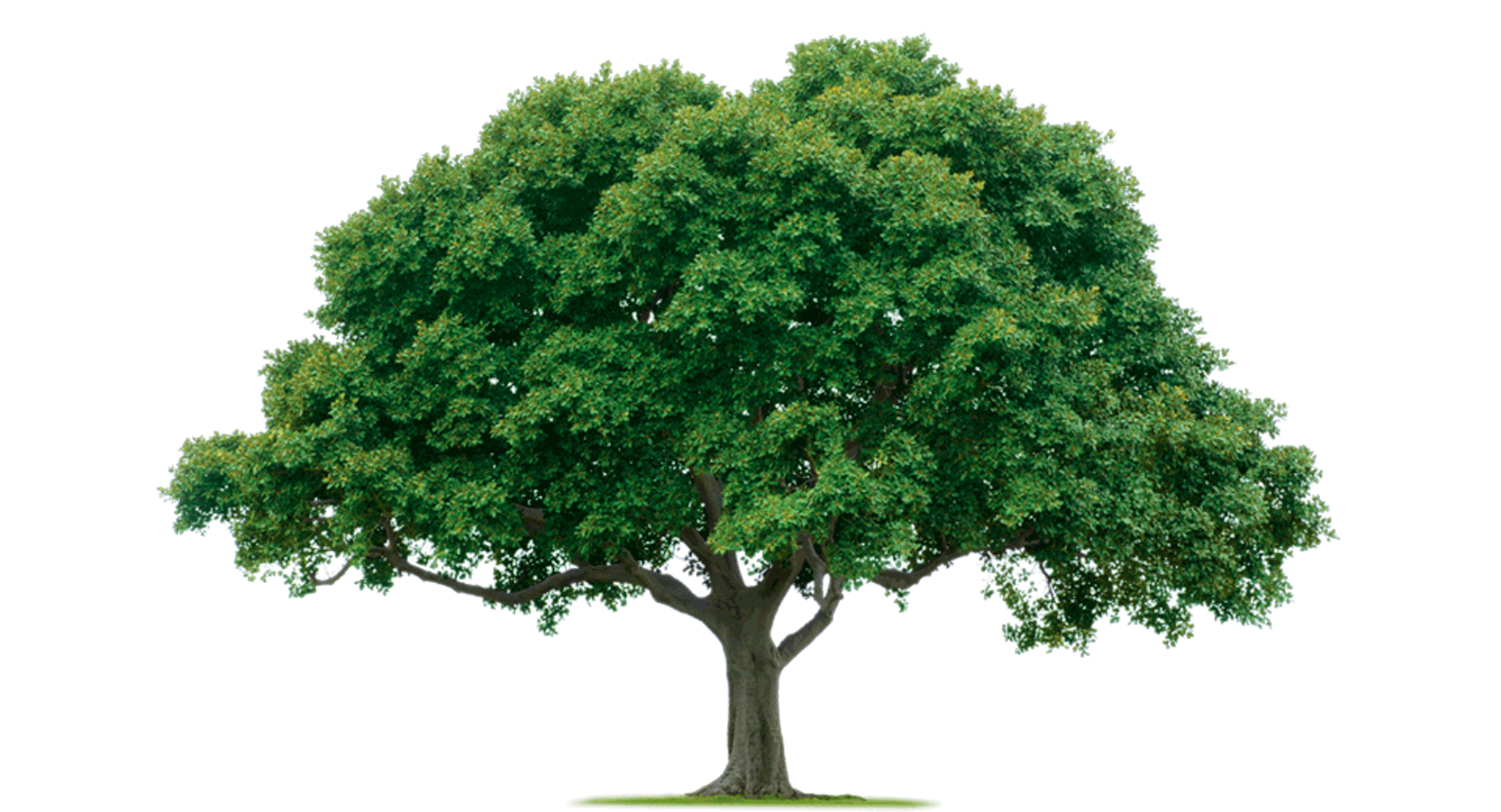 গাছ লাগাই, পরিবেশ বাঁচাই
সবাইকে ধন্যবাদ
আজকের পাঠ এখানেই সমাপ্ত
[Speaker Notes: ধন্যবাদ দ্বারা শ্রেণীর কার্যক্রম সমাপ্ত করা যেতে পারে।]